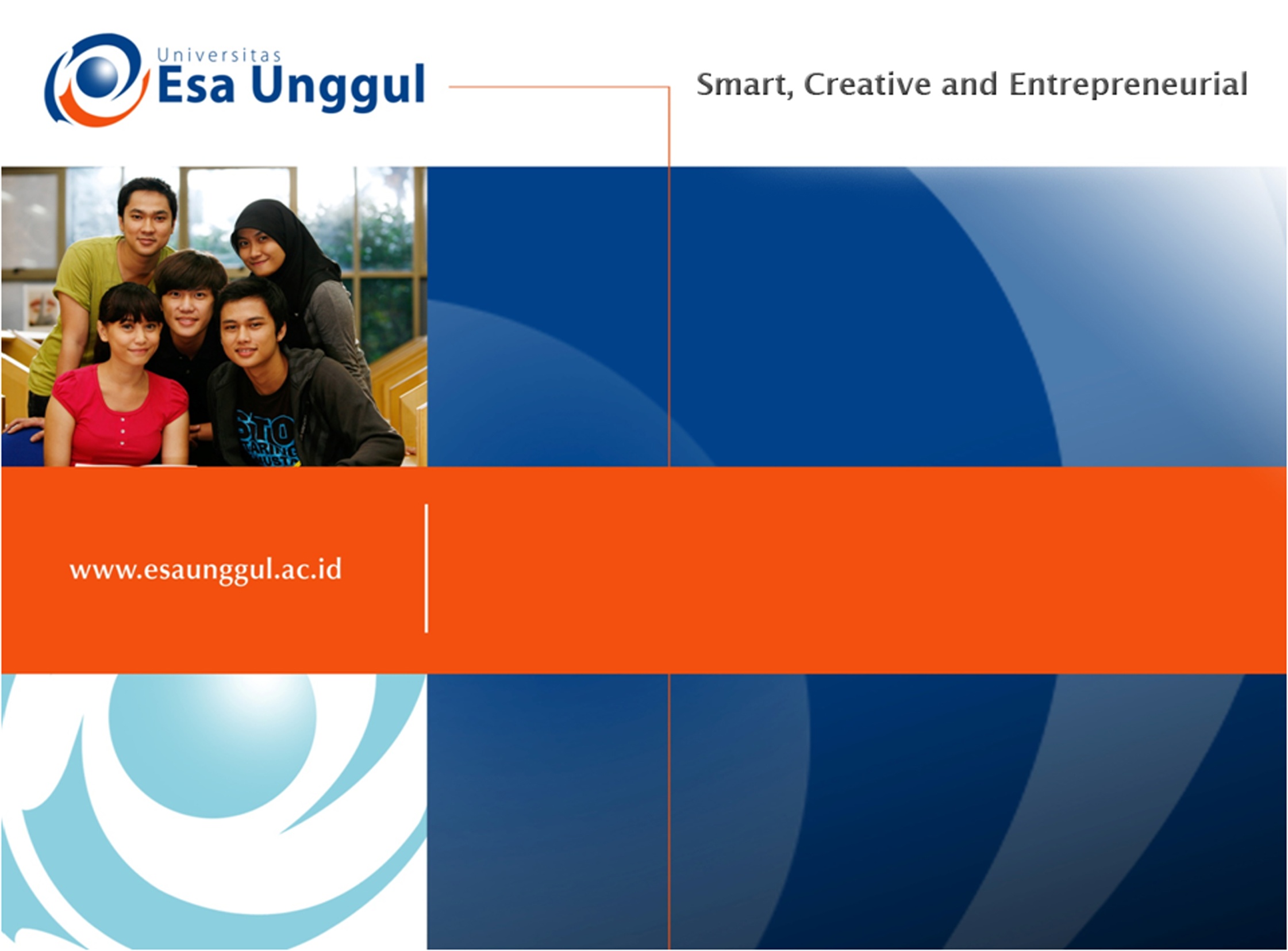 Pertemuan 2
MNT FOR HYPERTENSION
Anugrah Novianti, SGz, M.Gizi
Mertien Sa’pang, SGz, M.Si
PROGRAM STUDI ILMU GIZI
FAKULTAS ILMU-ILMU KESEHATAN
Prevalensi Worlwide
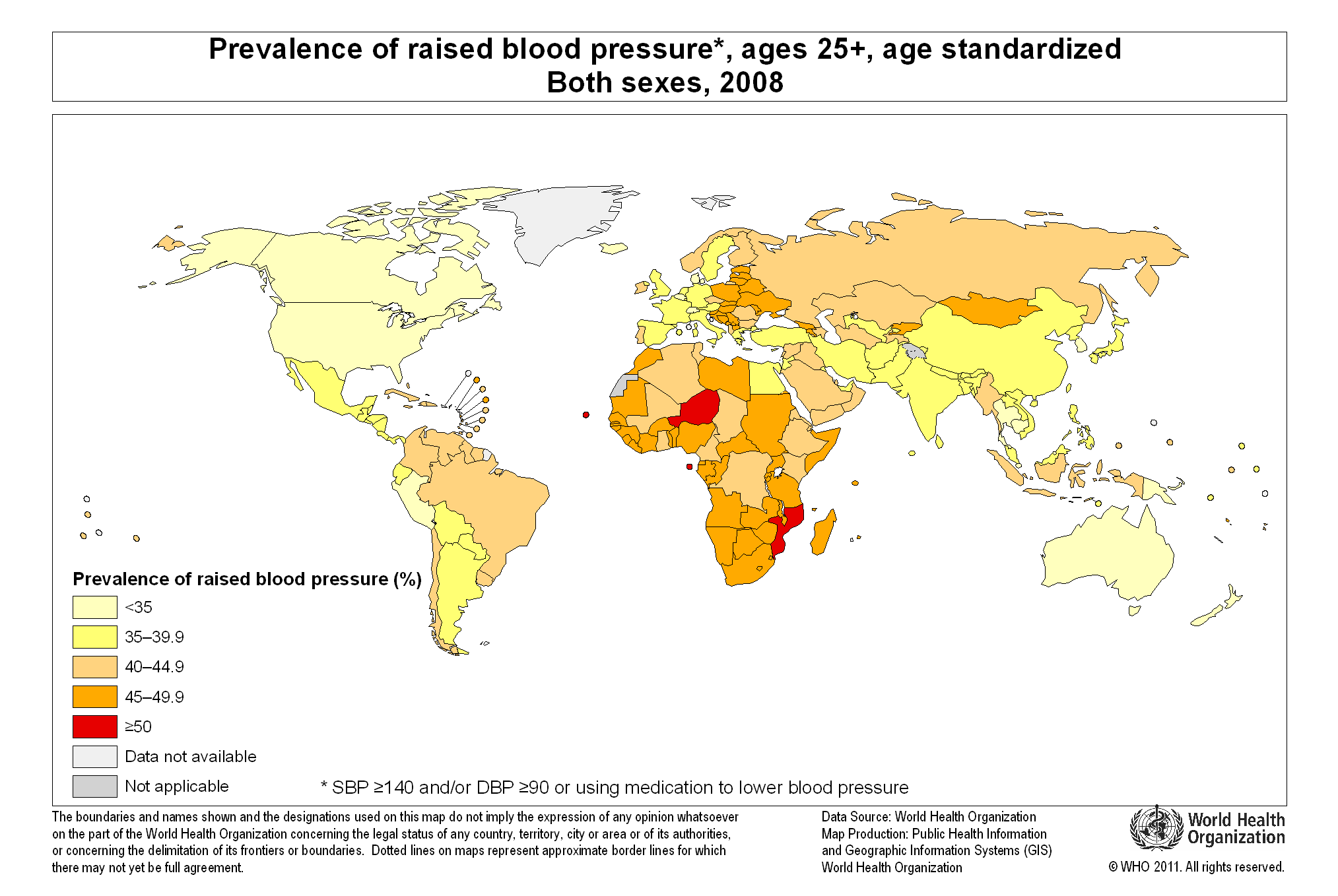 Prevalensi Worlwide
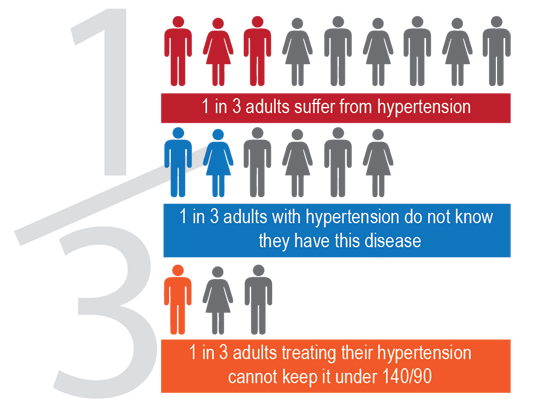 Prevalensi Indonesia
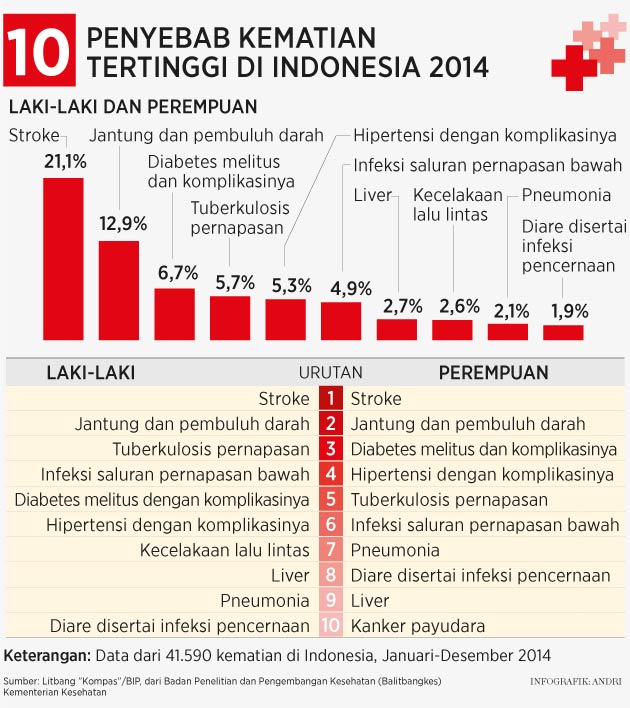 Definisi
Hiper : Berlebihan
Tensi : Tekanan/Tegangan

Hipertensi :
Gangguan sistem peredaran darah yang menyebabkan kenaikan tekanan darah diastolik atau sistolik diatas 
nilai normal.
Terdiri dari 2 komponen :
Tekanan Sistolik : Tekanan tertinggi saat 
    jantung memompa (menguncup)
Tekanan Diastolik : Tekanan terendah saat  jantung istirahat (mengembang)

	Mis : 120/80 ~ 120 : Sistolik
		                  80: Diastolik


	Silent killer !!
     1 Milyar penduduk dunia
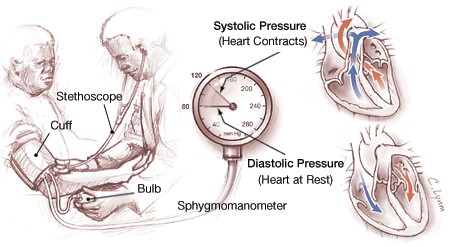 Klasifikasi Hipertensi
Source : JNC VII 2003
Penatalaksanaan
Tujuan : Mengurangi morbiditas dan mortalitas akibat penyakit 	  
kardiovaskular dan ginjal
Perubahan gaya hidup
Gagal mencapai target tekanan darah
Medikamentosa : Obat
Hubungan perubahan gaya hidup dengan tekanan darah
Keuntungan menurunkan tekanan darah
Persentase pengurangan insidens
	Stroke 	35–40%  
	
	Infark miokard 	20–25% 

	Gagal jantung	50%
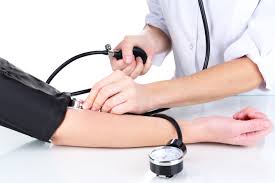 Kapan minum obat ?
Bila tekanan darah > 140/90 mmHg, gejala kronis, hipertensi menahun
Terapi biasanya seumur hidup

Perlu Konsultasi dokter mengenai obat       hipertensi yang akan digunakan
Target tekanan darah < 140/90 mmHg
Penatalaksanaan Diet
Tujuan Diet 
Mencapai tekanan darah (diastole) ≤ 90 mmHg
Mencapai dan menjaga BB dengan 
	IMT 18.5 – 25
3.    Mencapai dan menjaga uk lingkar perut dan rasio lingkar perut dan pinggul

Tujuan Akhir
Menurunkan resiko
Meminimalkan kebutuhan akan obat untuk        mengontrol tekanan darah
Mencapai dan menjaga status gizi normal
Syarat Diet
Penurunan BB pada individu yang BB > 110 % BBI. 
    (kebutuhan kalori tidak perlu mencapai menggunakan BBI)
Protein 15 – 20 %,  
Lemak 25 – 30% (utamakan lemak tidak jenuh)
Keseimbangan Karbohidrat  50 – 55 % 
    (diutamakan KH Kompleks)
Perhatikan asupan mineral khususnya Natrium, Kalium dan Kalsium
Konsumsi cairan dibatasi bila terdapat oedema (disesuaikan dengan cairan yang keluar melalui urine)
Latihan / olah raga aerobik, teratur, bertahap, dengan 
    evaluasi klinis dapat menurunkan BB.
NATRIUM
Respon pembatasan Natrium terhadap tekanan     
darah sangat individual

Natrium sedang (70 – 100 mEq/hr) dpt menurunkan  tekanan darah 50 – 60% pada individu yang sensitif   (tidak pada individu yang resisten).

Pasien dengan terapi diuretik, masih diperlukan 
pembatasan asupan Natrium

Perlu pertimbangan untuk pemberian garam sintetik
DIET RENDAH GARAM
Diet RG I: Na. 200 – 400 mg, dalam pengolahan    makanan tidak ditambah garam dapur.

Diet RG II: Na. 600 – 800 mg, dalam pengolahan    dapat ditambah Na Cl 2g ( ½ sdt )

Diet RG III: Na. 1000 – 1200 mg, dalam pengolahan dapat ditambah Na Cl 4g ( 1 sdt )
Anjuran Konsumsi Natrium
Kandungan Natrium & Kalium per 100 gr Bahan Makanan
Kandungan Natrium & Kalium  per 100 Gram Bahan Makanan
TUGASMake a resume about the DASH eating Plan !!
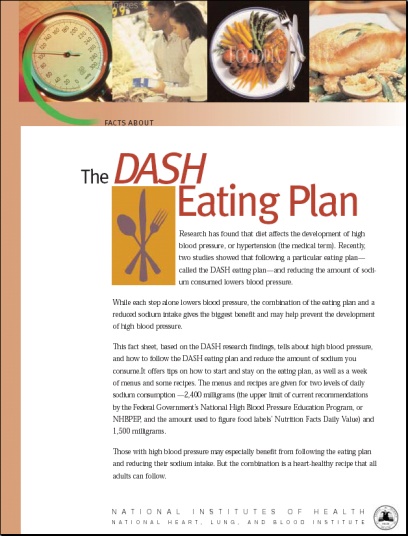 www.nhlbi.nih.gov
PRAKTIKUM 2
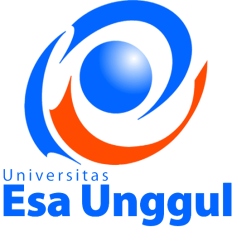 Anugrah Novianti, SGz, M.Gizi
DIET RENDAH GARAM
NCP and Counseling Simulation
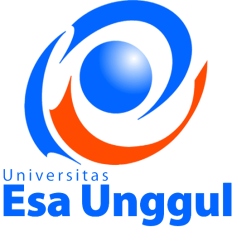 Anugrah Novianti, SGz, M.Gizi
KASUS II
Ny. T usia 60 th mempunyai BB 68 kg dengan TB 160 cm.  Ia seorang pensiunan PNS tetapi saat ini mempunyai usaha perkebunan mawar dan bunga hias. Dalam mengelola perkebunan tersebut dia kerjakan sendiri tanpa pembantu. Dia hidup bersama suaminya dan dua orang cucu yang sudah remaja dan dewasa. Ny. T juga memiliki riwayat penyakit Hipertensi dan rajin berobat ke RS setiap bulannya. Suatu hari dia merasa lemah serta pusing mual dan muntah yang kemudia oleh keluarga dirujuk ke UGD. Hasil pemeriksaan laboratorium menunjukkan Hb 9,2 mg/dl, albumin 2,5 g/dl, Kadar Na : 154mEq/L, Kalium : 3 mEq/L dan GDS 274 mg/dl. Hasil pemeriksaan dokter tampak lemah, pucat dan tekanan darahnya 170/100 mmHg, suhu 370C. 0leh dokter, Ny. T didiagnosa hipertensi dan DM tipe 2 serta diberi obat untuk menurunkan tekanan darahnya serta dikirim ke poliklinik gizi.
…..lanjutan
Hasil anamnesa asupan makanannya adalah energi 2200 kal, protein 73 g, lemak 68 g dan KH 305 g. Ny.T mempunyai kebiasaan makan hanya dua kali sehari dan biasa sarapan kue jajanan pasar dan teh manis setiap mau beraktivitas, ia juga gemar mengkonsumsi cemilan seperti gorengan, rujak dan asinan, ia sangat menyukai makanan bersantan dan gurih tetapi sama sekali tidak menyukai sayuran. 

Hitunglah kebutuhan gizinya, tentukan dietnya serta susunlah makanan seharinya !
KASUS III
Tn. D adalah seorang pengusaha muda usia 38 tahun dengan BB 62 kg dan TB 175 cm. dia mempunyai seorang istri dan dua orang anak. Tn D seorang pengusaha dibidang properti yang setiap pergi kemanapun selalu diantar olah sopir. Karena kesibukannya dia jarang olahraga serta sering makan direstoran mewah guna melobby para kliennya. Pada suatu saat dia mendadak pingsan di kantor serta berkeringat yang sangat banyak. Kemudian dia dibawa ke RS. Hasil pemeriksaan dokter Tn. D menderita PJK dengan kondisi fisik sangat lemah mual dan muntah sehingga dia segera diberi O2 dan juga diberi infus.

 Hasil laboratorium Hb 9,1 mg/dl, kolesterol total 269 mg/dl, LDL 200 mg/dl, HDL 36 mg/dl, trigliserida 199 mg/dl serta GDS 278 mg/dl. Hasil anamnesa Ahli Gizi asupan energi 2784 kal, lemak 92 g, protein 139 g dan KH 348 g per hari.
……lanjutan
Menurut istrinya setiap pagi Tn. D selalu minum kopi satu cangkir dengan roti isi keju dan coklat pasta. Walaupun disediakan buah oleh istrinya tetapi Tn D jarang mengkonsumsinya serta dia suka makanan camilan.

Tentukan dietnya berdasarkan perhitungan kebutuhan perharinya serta susunlah dietnya selama dia dirawat di RS, simulasikan konseling yang dapat dilakukan terhdap istri Tn.D